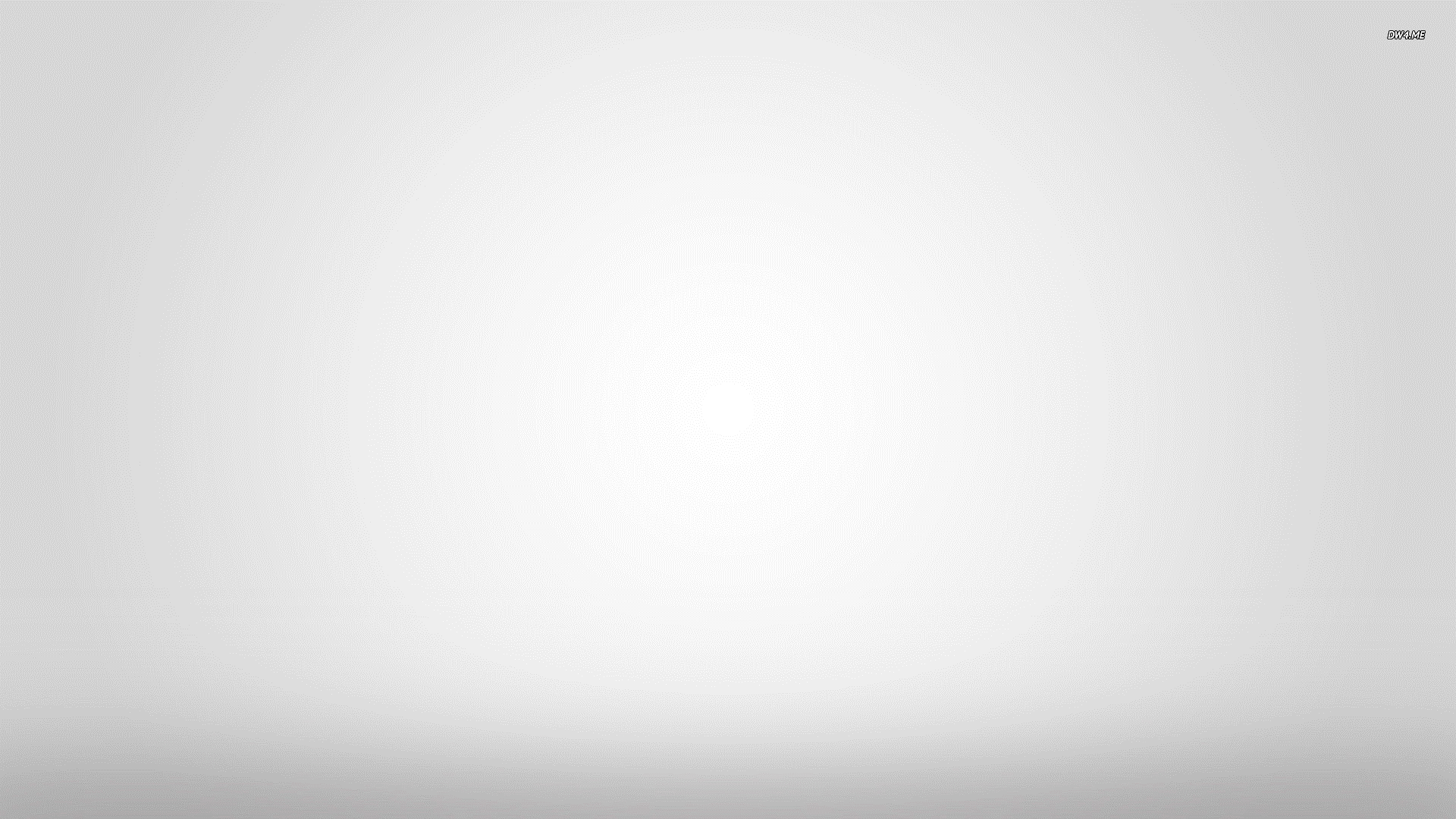 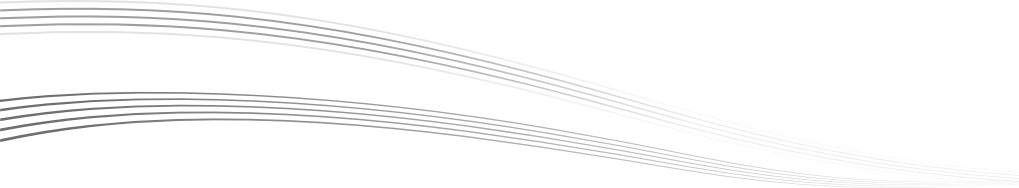 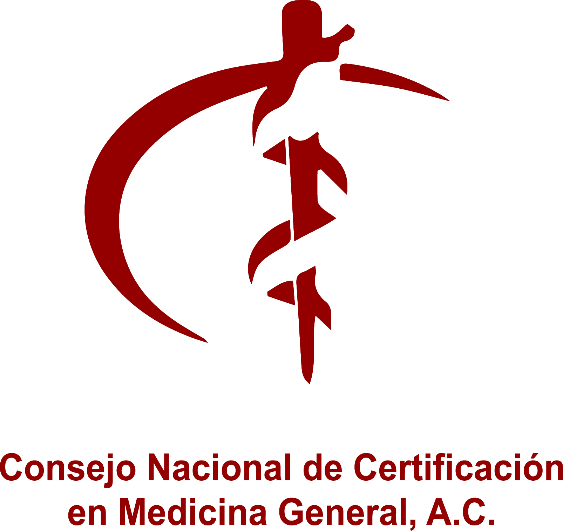 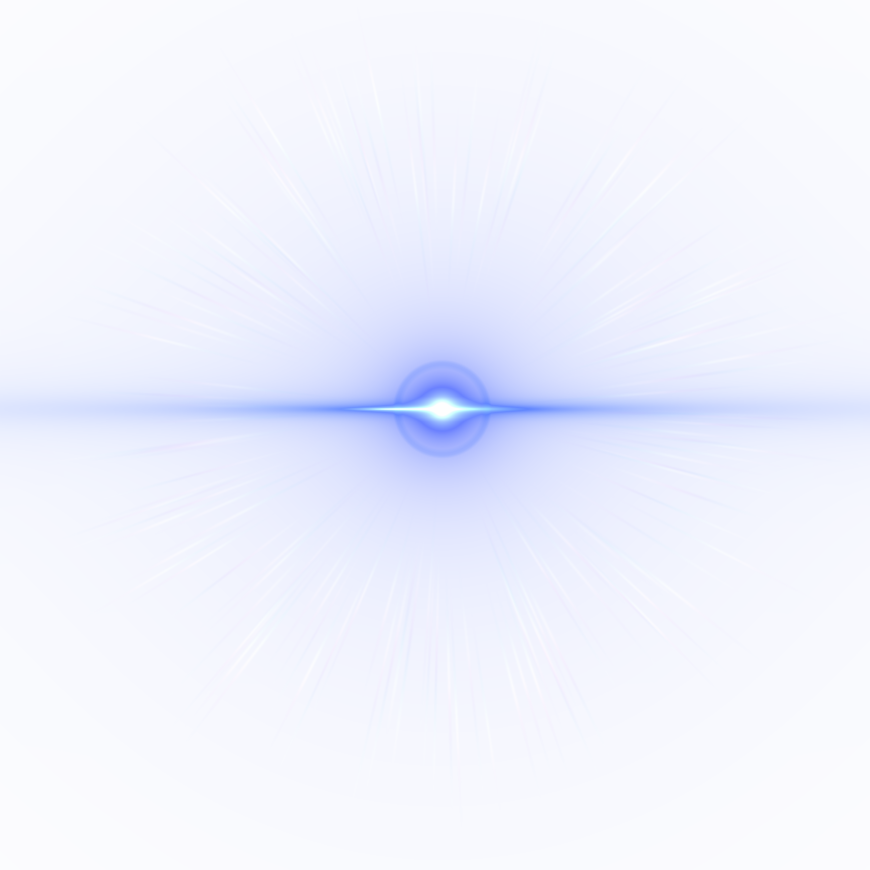 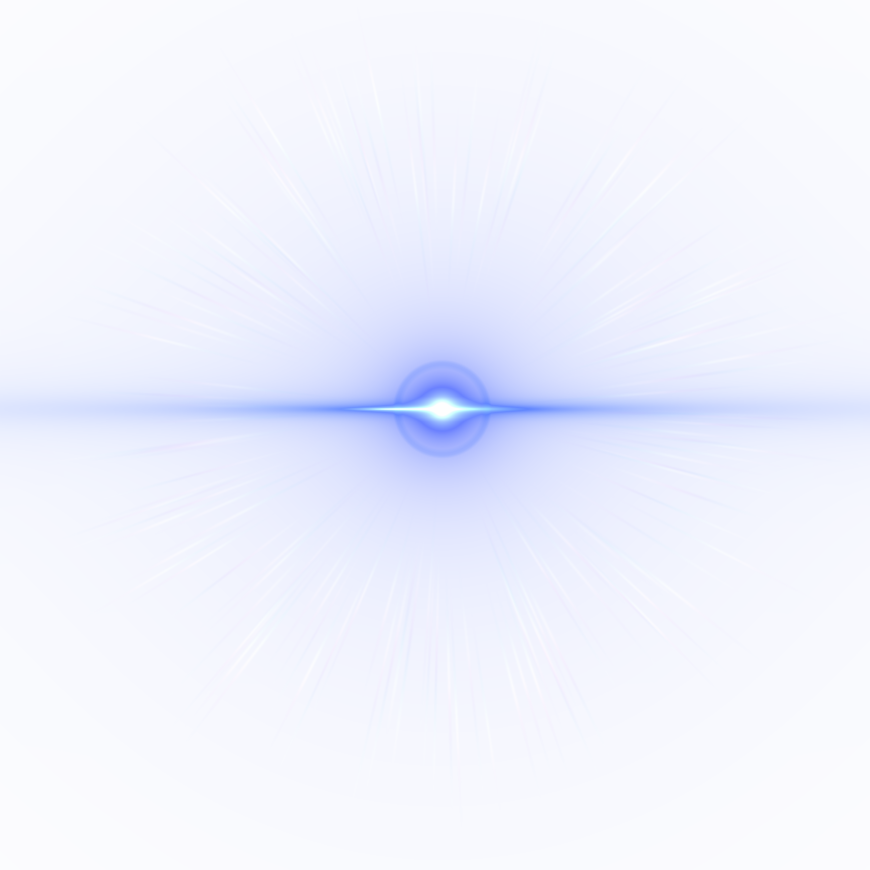 EL PAPEL DEL MÉDICO GENERAL 
HACIA UN NUEVO MODELO DE 
ATENCIÓN EN SALUD
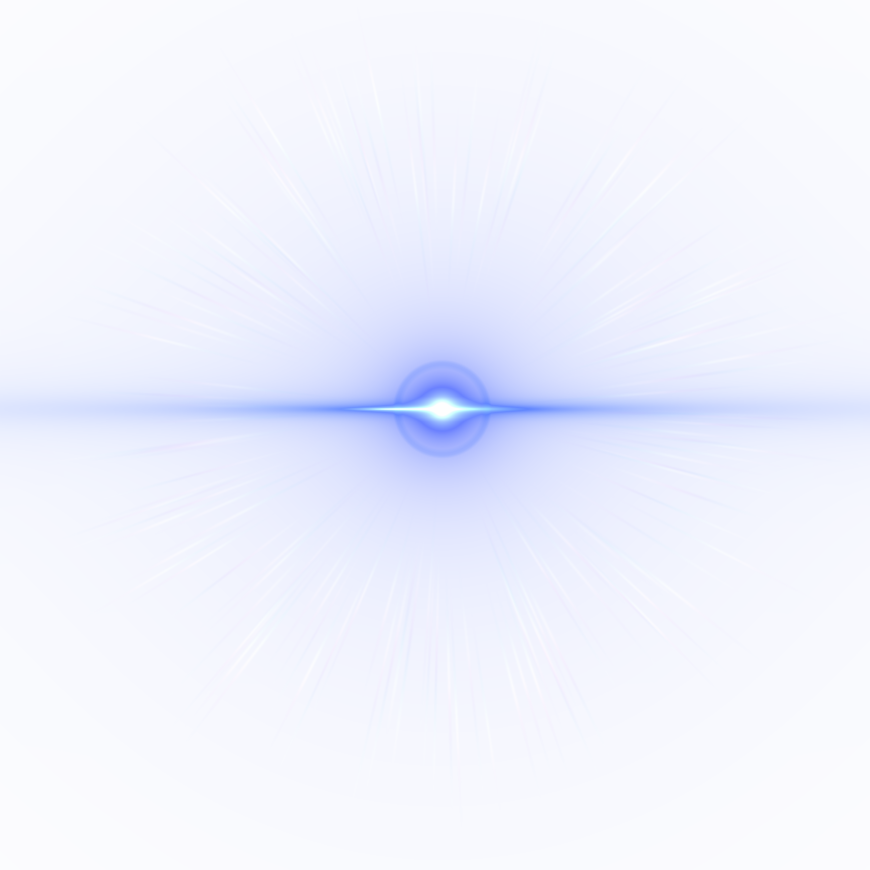 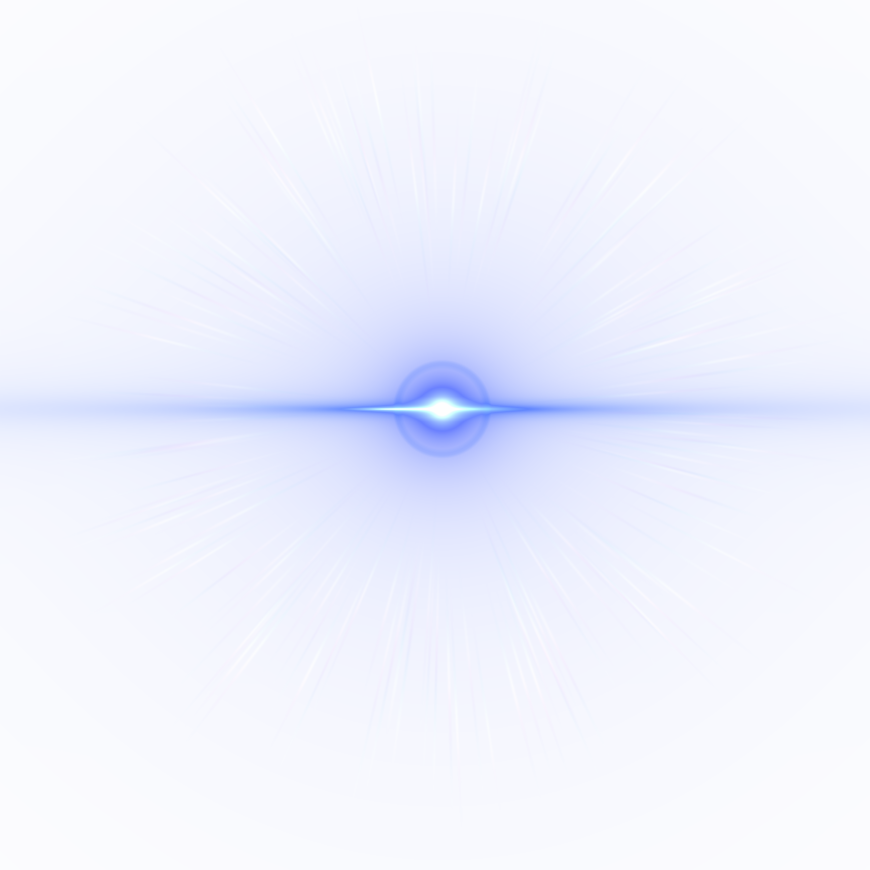 Dr. J. Alejandro Ramírez Martínez
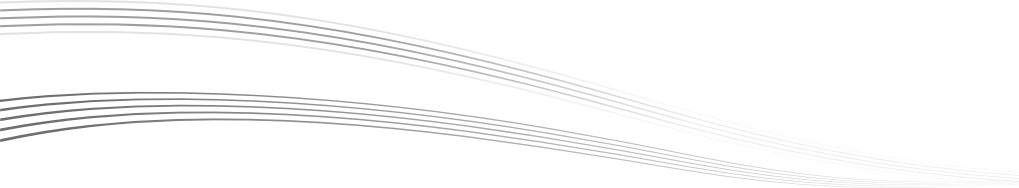 [Speaker Notes: Buenas noches, señor presidente de la Academia Nacional de Medicina, … Académico Enrique L. Graue Guicher…. distinguidas autoridades, señores académicos, señoras y señores. 
Ser invitado a participar en esta sesión académica, en el simposio EL PAPEL DEL MEDICO GENERAL FRENTE A LOS RETOS DE LA MEDICINA CONTEMPORANEA, es un gran honor que debo a la generosa disposición de la Mesa Directiva de la A.N.M…. Mis más expresivas gracias por este privilegio de estar en esta tribuna…., donde  se reúne lo mejor del talento médico mexicano.]
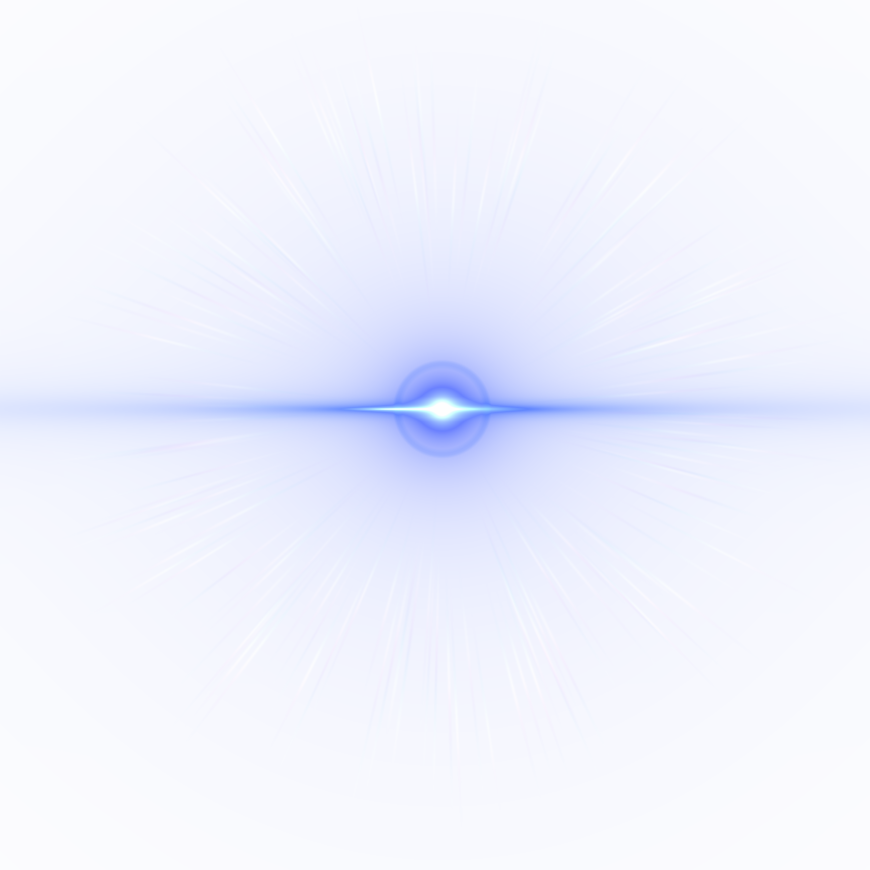 ¿QUÉ ES UN MÉDICO GENERAL?
[Speaker Notes: Las respuestas son variadas y diversas]
DEFINICIÓN
El médico general es el profesional de la medicina que cuenta con los conocimientos y las destrezas necesarias para diagnosticar y resolver con tratamiento médico y con procedimientos sencillos la mayoría de los padecimientos que el ser humano sufre en su vida, desde niño hasta la vejez, con acciones frecuentemente realizadas en el consultorio del médico o en la casa del enfermo.
Seminario:  El ejercicio actual de la medicina. EL PAPEL DE LA MEDICINA GENERAL EN EL SISTEMA NACIONAL DE SALUD. 
Dr. Raymundo Paredes Sierra/ Dr. Octavio Rivera Serrano.
[Speaker Notes: Esta es una definición que aparece en la síntesis que se hizo en un   seminario sobre el ejercicio actual de la medicina, específicamente en el tema: EL PAPEL DE LA MEDICINA GENERAL EN EL SNS.. …….Esta definición tiene aspectos muy positivos e interesantes, Habla que el médico cuenta con conocimientos  y destrezas para diagnosticar y tratar los padecimientos, sin embargo no contempla el papel preventivo que debe realizar el médico general.]
PERFIL PROFESIONAL DEL MÉDICO GENERAL MEXICANO
Es un profesional de la medicina ubicado en el primer nivel de atención que,
Atiende al individuo y a la familia, en cualquier momento del proceso salud-enfermedad, considerando los aspectos del entorno social y comunitario, independientemente de la edad, género o estado de salud, de manera integral y continua.
Da prioridad a una actitud anticipatoria, utilizando el enfoque de riesgo.
Proporciona atención en el consultorio, en el hospital, en el domicilio del paciente o en la comunidad.
Perfil profesional del Médico General Mexicano; del Consejo Nacional de Certificación en Medina General A.C.
[Speaker Notes: Este  perfil profesional  que se genero al interior del CNCMG,   se consideraron,  los perfiles que tiene varias universidades  como la UNAM, en sus 3 campos clínicos, la escuela superior de medicina del IPN,  y algunas otras escuelas y facultades de medicina, AMFEM,  dentro de este perfil profesional  obviamente se consideran los aspectos familiares, sociales pero sobre todo estamos haciendo hincapié en 2 cosas: que la atención debe de ser: integral y continua, con una actitud anticipatoria y  que puede desempeñarse en diversos lugares]
PERFIL PROFESIONAL DEL MÉDICO GENERAL MEXICANO
Aplica su juicio clínico para integrar en su práctica diaria los aspectos tecnológicos y de procedimientos que signifiquen un avance en la calidad de atención.
Aplica sus principios éticos, para anteponer la salud y el bienestar del paciente a cualquier otra consideración, 
Hace uso racional de la referencia para canalizar a los pacientes que así lo requieran a otros niveles de atención.
Integra en su práctica profesional a la asistencia, la docencia y la investigación.
Perfil profesional del Médico General Mexicano; del Consejo Nacional de Certificación en Medina General A.C.
[Speaker Notes: Continuando con  este perfil se consideraron los aspectos tecnológicos,  éticos,  la practica de la referencia ,  y se ve el ejercicio profesional  con una integración de la asistencia, docencia e investigación.]
¿POR QUÉ UN NUEVO MODELO DE ATENCIÓN EN SALUD?
Porque el modelo actual no está respondiendo a las necesidades de salud de nuestra población. 
No responde a las necesidades de accesibilidad y oportunidad para resolver los problemas de salud de la población.
Reactivo/curativo.
Es caro e ineficiente.
Está sustentado en un modelo fundamentalmente hospitalario.
No hay un modelo eficaz en atención primaria.
Secretaría de Salud, DGCES (2013). “Programa de Acción Específico. Estrategia Nacional para la 
Consolidación de la Calidad en los Establecimientos y Servicios de Atención Médica 2013-2018”. Pág. 21
[Speaker Notes: Cuando hablamos de un nuevo modelo de atención en salud,,  es porque el modelo actual  muchas veces  no responde a las necesidades  ni a la situación  actual en nuestro país y mucho menos a los retos en el ámbito de la salud que  hoy tiene el estado Mexicano, sabemos que es un modelo que frecuentemente no responde a las necesidades de accesibilidad y oportunidad , es un modelo reactivo curativo , que tiene todavía como eje principal la practica hospitalaria. Y los hospitales  esta sobre saturado, por que en éstos repercute la falta de resolutividad que tenemos en el primer nivel de atención.]
¿POR QUÉ UN NUEVO MODELO DE ATENCIÓN EN SALUD?
Hay que considerar que el nuevo modelo está hablando de atención a la salud y eso implica que nos debemos concentrar en la: promoción de la salud más que en la atención de enfermedades y por lo tanto necesitamos un modelo de atención en salud que sea:
Proactivo
Preventivo
Eficiente
Adecuadamente financiado
Secretaría de Salud, DGPLADES (2015). “Modelo se Atención Integral de Salud (MAI)” Pág. 23
[Speaker Notes: Obviamente  si estamos hablando de un modelo de atención en salud  tenemos que hacer mayor énfasis a los aspectos de promoción a la salud mas que en los aspectos de  atención  a enfermedades,  por lo tanto debemos tener un modelo fundamentalmente proactivo, preventivo, eficiente y necesariamente con un financiamiento adecuado para poder responder  de manera eficaz a los retos que implica un nuevo modelo de prestación de servicio.]
¿CÓMO PUEDE SER ESTE MODELO DE ATENCIÓN?
Existen muchas experiencias en el mundo de modelos exitosos con sistemas de atención universal. Estos países que han sido exitosos y mantienen un sistema de atención eficaz y eficiente, sustentan su modelo de atención en el primer nivel de atención, el cual es:
Proactivo
El equipo de salud es coordinado por el médico de atención primaria
Es adecuadamente financiado
El segundo y tercer nivel están íntimamente conectados con éste
[Speaker Notes: No hay nada que descubrir ni  inventar, lo cierto que hay muchos países que han logrado  avances en el primer nivel de atención en salud. , las características comunes de estos modelos  que han sido exitosas es que son proactivos , en donde el equipo de salud es coordinado por el medico  de atención primaria, cuentan con un financiamiento suficiente y tiene una buena integración con el 2º y 3er nivel de atención]
¿CÓMO PUEDE SER ESTE MODELO DE ATENCIÓN?
Inglaterra
Canadá
Nueva Zelanda
Países bajos
Países Nórdicos
Australia
Cuba
[Speaker Notes: Aquí podemos  ver algunos países que  han  ten tenido avances, que han sido exitosos, aunque no sin problemas…….,  Por mencionar algunos]
¿QUÉ ELEMENTOS TIENEN ESTOS MODELOS?
El estado es administrador, supervisor y evaluador.
Es un sistema único. 
La atención médica primaria es la base del sistema de atención: 
El personal es capacitado 
Los mejor pagados
Mayor presupuesto
Los procesos de evaluación están suficientemente sustentados
Secretaría de Salud, DGPLADES (2015). “Modelo se Atención Integral de Salud (MAI)” Pág. 10
[Speaker Notes: Otra de las características común a estos modelos, es Queen la mayoría de ellos el estado es administrador ,supervisor y evaluador, no es prestador de servicios, …es un sistema único, en nuestro país tenemos multiplicidad de sistemas que hacen poco eficiente nuestro modelo….. la atención medica primaria es la base  del sistema  en donde el  personal es: bien  capacitado, tiene los mejores ingresos económicos, obviamente  tiene  mayor presupuesto  y los procesos  de evaluación  están bien sustentados.]
REQUISITOS DE UN MODELO DE ATENCIÓN PARA LA SALUD EFICAZ
El médico de atención primaria debe trabajar en un equipo interdisciplinario con metas, tareas y responsabilidades perfectamente bien definidas, incluyendo preponderante la  prevención de enfermedades.
Generar vasos comunicantes eficientes y bien definidos con el segundo y tercer nivel de atención, que permita un seguimiento de los problemas de salud identificados y canalizados por el primer nivel de atención. Debe haber una interacción amigable con el segundo y tercer nivel.
Secretaría de Salud, DGCES (2013). “Programa de Acción Específico. Estrategia Nacional para la 
Consolidación de la Calidad en los Establecimientos y Servicios de Atención Médica 2013-2018”. Pág. 36
[Speaker Notes: QUE SE NECESITA PARA DESARROLLAR UN MODELO PARA LA SALUD QUE SEA EFICAZ……..y no un divorcio como actualmente ocurre en nuestro país.]
EQUIPO DE SALUD
Médico general/familiar/comunitario (médico de atención primaria). 
Enfermera clínica.
Enfermera de campo.
Trabajadora social.
Educador en salud.
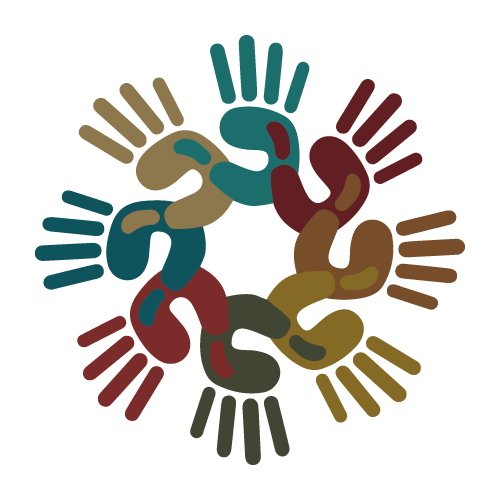 Secretaría de Salud, DGPLADES (2015). “Modelo se Atención Integral de Salud (MAI)” Pág. -
[Speaker Notes: Asi como en otros ámbitos de especialidades se requiere de un rquipo el M.G tabien debe de trabajar en equipo.]
UNIDADES MÉDICAS Y EQUIPOS DE SALUD EN EL ÁMBITO URBANO
Son unidades medicas de atención primaria deben  trabajar de manera estructurada con varios médicos que comparten su equipo de salud. Se pueden cubrir cuando salen a cursos de actualización o de vacaciones y se debe mantener un horario continuo de atención, con  una guardia de urgencia, dando atención continua las 24 horas, en fines de semana y días festivos.
[Speaker Notes: En el ámbito urbano las .…… Desafortunadamente  en nuestro modelo de prestación de servicio tenemos un proceso  muy burocrático donde se esta desperdiciando la infraestructura que tenemos  porque no se atiende  fin de semana, algunos solo dan atención exclusivamente  en las mañanas, no hay  una estructura  uniforme de trabajo, y obviamente no responde a las necesidades   de la comunidad]
UNIDAD MÉDICA
Equipo médico
Consultorios 
Salas de trabajo
Auxiliares diagnósticos
Farmacia
[Speaker Notes: Estas unidades medicas Urbanas,  deben tener consultorios, salas de trabajo donde desarrollen actividades ,  herramientas como  auxiliares diagnósticos: de imagenlogia,  pruebas rápidas de consultorio ,que ya hay una gran  diversidad,   y que evitan tener una infraestructura costosa para establecer diagnósticos,…. debe de hacerse y propiciar un trabajo de grupo en equipo, en donde todos participen de manera uniforme y tengan claro el propósito del trabajo y sean retroalimentados sobre el resultado de sus actividades. ….Que es lo que no pasa en nuestro país.]
UNIDADES MÉDICAS RURALES
Una consideración aparte serán las unidades rurales pequeñas, que son las más necesitadas y más descuidadas, el médico que trabaje en estas unidades debe tener su equipo de salud.
Otra alternativa pueden ser los  médicos  itinerantes y con sistemas que permitan la accesibilidad expedita  a atención médica, identificando grupos vulnerables o grupos de alto riesgo.
En estas  unidades rurales cobran especial importancia los promotores de salud que forman parte del equipo de salud en atención primaria ya que habitualmente son personas oriundas del lugar y que han sido específicamente formadas.
Actualmente  es muy discutible el papel que juegan estudiantes y pasantes en servicio social en la atención de estas comunidades.
Secretaría de Salud, DGPLADES (2015). “Modelo se Atención Integral de Salud (MAI)” Pág. 38-45
[Speaker Notes: Los médicos que laboren en poblaciones lejanas, tendrán  ser  de ser bien remunerados, ya que su trabajo  en ocasiones es mas difícil y de esta manera puedan echar raíces en esos lugares.]
¿CÓMO DEBE  EVALUARSE?
Bajo programas de salud, y estos programas de salud deben de ser evaluados en su: 
1. Adecuación
2. Oportunidad 
3. Eficiencia
4. Eficacia
5. Efectividad
[Speaker Notes: Su trabajo debe ser bajo programas de salud y estos deben de ser evaluados en su: ADECUACION-  o sea que responda a las necesidades de la población….OPORTUNIDAD- que este cuando la gente lo necesite….EFICIENCIA- cuando hay una buena relación costo beneficio 
 EFICACIA-   se refiere al porcentaje de cumplimiento de metas ……EFECTIVIDAD-se refiere al impacto en la solución de los problemas  de salud de la población.]
¿QUE CARACTERÍSTICAS DEBEN  TENER ESOS PROGRAMAS DE SALUD?
Que respondan a los problemas de salud de la población:
Nutrición  
Prevención de riesgos perinatales
Control de embarazo
Planificación familiar 
Control del niño sano
Inmunizaciones
Prevención y atención a enfermedades crónico degenerativas 
Prevención y atención de enfermedades infecciosas
[Speaker Notes: Estos programas que se enuncian seguramente   requerirán complementarse , cada uno de estos debe se un programa y debe tener metas especificas  y deberá ser adecuadamente evaluado y el resultado de esa evaluación tendrá que retroalimentar al medico.]
RETOS DE LA MEDICINA GENERAL/FAMILIAR EN UN NUEVO MODELO DE ATENCIÓN EN SALUD
Reorientar la formación y la práctica del médico General y Familiar.
Generar modelos de ejercicio institucional y privado que satisfagan al usuario y al personal de salud.
Incrementar sustancialmente la prevención, primaria, secundaria y terciaria. 
Incorporar los avances tecnológicos a la práctica de la Medicina General y Familiar.
Tener un enfoque de riesgo, con modelos de ejercicio profesional derivados de ello.
Varela-Rueda, et al. La medicina familiar en México: presente y futuro Gac Med Mex. 2016;152:135-40
[Speaker Notes: Los retos que tenemos en la medicina  general  es…..Es importante que el médico se ubique como un líder gerencial en un nuevo modelo de atención para ello hay que dar capacitación adecuada  y el mecanismo por excelencia es la educación continua.]
ESTRATEGIAS A SEGUIR
Definir al primer nivel de atención, como la base de una estrategia específica, en donde éste primer nivel de atención sea el eje operativo de un sistema único de salud.
Portabilidad del expediente clínico.
Inclusión de la medicina privada en el modelo de prestación de servicio.
Disminuir el alto costo administrativo actual de las instituciones de salud
ESTRATEGIAS A SEGUIR
Incrementar sustancialmente el financiamiento del primer nivel de atención.
Establecer vasos comunicantes con el segundo y tercer nivel de atención.
Propiciar la conformación de Centros de Atención de Primer Nivel de Excelencia.
Generar programas a largo plazo que integren asistencia-docencia-investigación.
Mejorar la capacitación del Médico General/Familiar a través de:
Cursos de especialización.
Cursos y programas de educación médica continua.
Generación de alternativas para formación en servicio.
[Speaker Notes: Se requieren de unidades modelo que sirven para reproducir el esquema y generar nuevos paradigmas o se nuevas formas de resolver las cosas , y estar sustentados en la  INTEGRACION  DOCENCIA  ASIETNCIA INVESTIGACION .]
ESTRATEGIAS A SEGUIR
Replantear el papel del Estado en la prestación de servicios de salud.
Replantear el servicio que se presta a través de farmacias.
Exigir e impulsar la certificación profesional.
[Speaker Notes: El estado (administrador, supervisor y evaluador),no debe  ser prestador de servicios……………Las   atención que se da en las farmacias si bien  viene a resolver uno de los problemas que es la accesibilidad a los servicios, ha venido a complicar algunos de los aspectos por mala practica…………….. Porque es el único medio que nos garantiza una calidad mínima del M.G.]
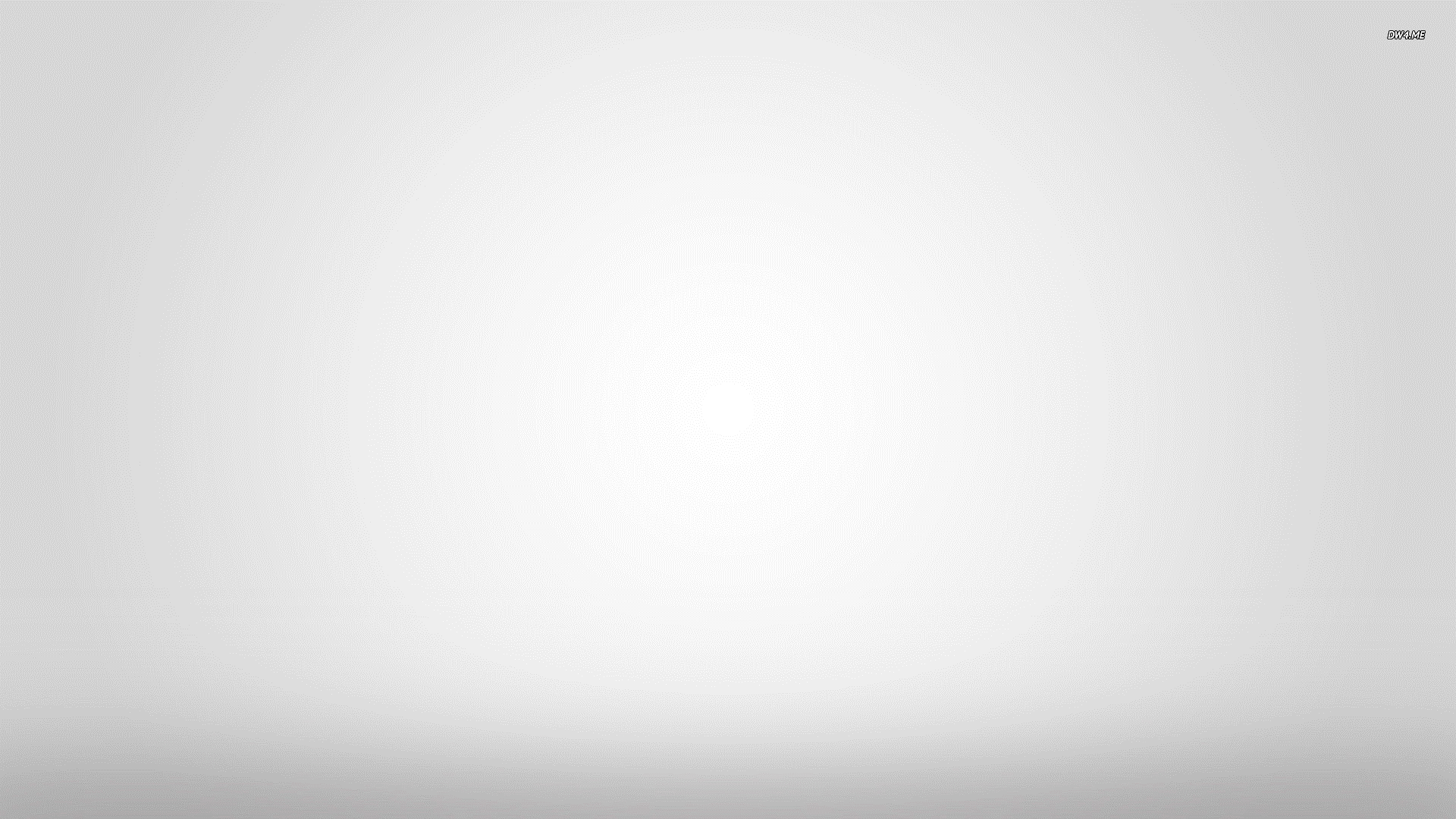 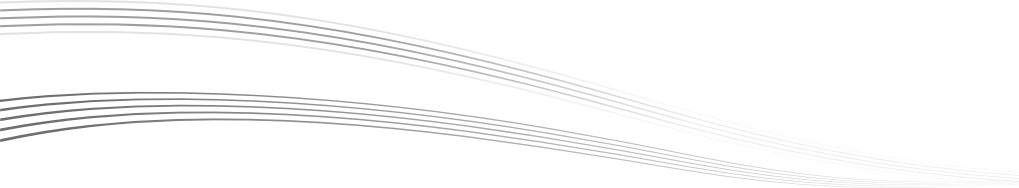 “Por la excelencia en la práctica médica”…GRACIAS…
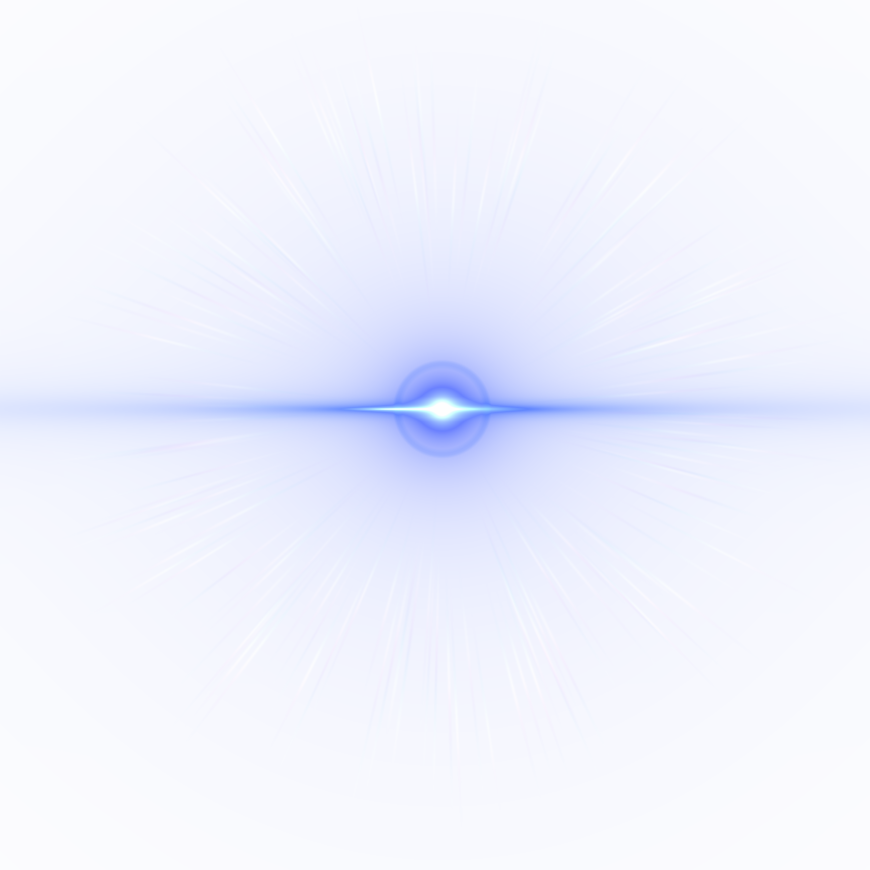 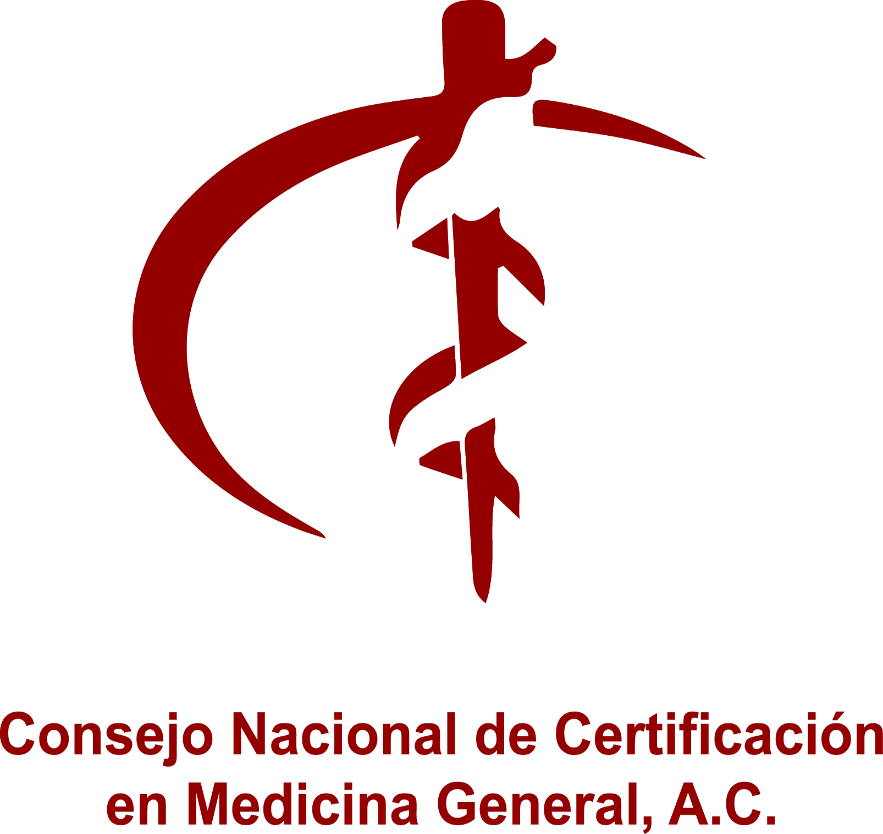 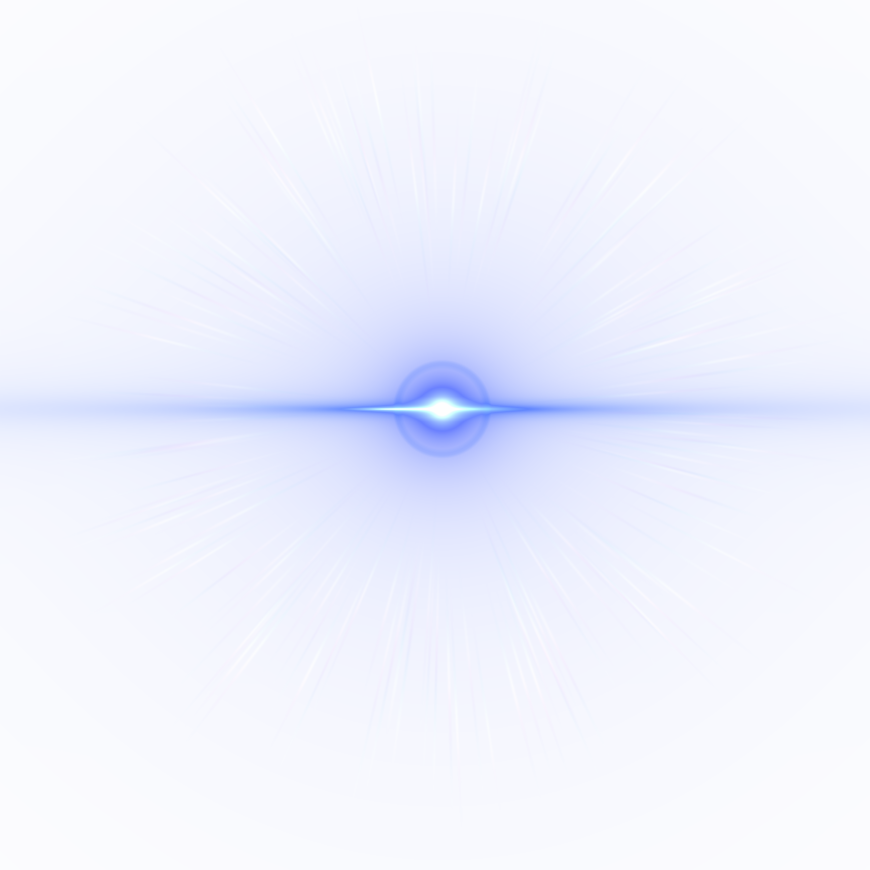 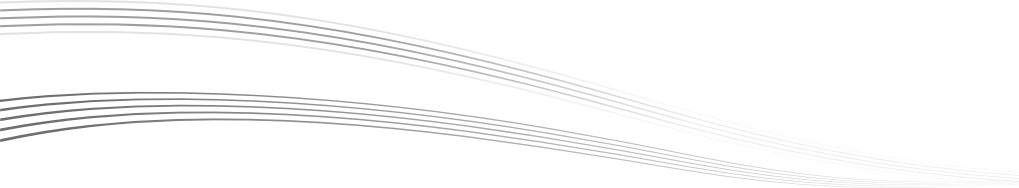 www.consejonacionalcmg.org.mx
info@consejonacionalcmg.org.mx